Facility and Sustainability
Managers’ Meeting

June 6th, 2019
VMware
Welcome to VMware!
Building Decarbonization
June 6, 2019
Peter Rumsey, Point Energy Innovations
California’s Greenhouse Gas Inventory
Source:
https://www.arb.ca.gov/cc/inventory/data/data.htm
Building Energy Consumption
Commercial Buildings
Residential Buildings
Source: US EIA, Based on energy use data, not cost.
Methane
Methane  Leakage
Previous Estimates:  1.4% to 2.0% leakage


Recent Estimates: 3.0%
to 5.0% leakage
The Aliso Canyon gas storage field, which leaked across the Porter Ranch  area of Los Angeles, California in 2015, is shown in this frame grab from  infrared video. Photo by Earthworks/REUTERS
Electric systems provide heat more efficiently
Natural Gas Boiler
1 therm input
0.8 therms heating
Electric Resistance  Heater
1 kWh input
1 kWh heating
Electric Heat Pump
1 kWh input
3-4.5 kWh heating
8
“Resource-to-room” Efficiency
Commercial Heat Pumps
Air Source VRF Systems
Commercial Application - Air Source Heat Pump
Output:

Hot Water for  Space Heating

Domestic Hot  Water
Commercial Application - Heat Recovery Chiller
Chilled Water

Hot	Water
Commercial Application - Heat Pump DHW
Multifamily Residential: PTHP
Packaged Terminal Heat Pump (PTHP)
“All-in-one” heating and cooling system
Great for dense or high rise multifamily  and hotel application
Air-conditioning only versions are  known as PTACs (Packaged Terminal Air  Conditioners)
Low cost and easy installation
Source: Friedrich
Cooking
Gas Cooking
Carbon Monoxide
Pollutant Exposures from Natural Gas Cooking Burners: A Simulation-Based Assessment for Southern California
Jennifer M. Logue,1,2 Neil E. Klepeis,3,4 Agnes B. Lobscheid,1 and Brett C. Singer1,2, 2014
Commercial Induction Cooking
Case Studies
Multifamily Residential: All-electric HPWH + VRF
SFSU Block 6 Mixed Use
Multifamily Residential: All-electric HPWH + VRF
Rooftop Air-to-Water Heat  Pumps
Hot Water Storage Tanks
Office Building, Menlo Park, CA
Ventilation Air  Handler (Dedicated  Outside Air System)
Heat Ventilation Air
Radiant Heating and
Pier 70 - Building 12
Ventilators at  roof peaks
Perimeter radiant  panel (TI portion)
BANK OF ITALY, San Jose, CA
Campus Building Electrification - UC Campuses
MEP equipment capital costs are comparable for all-electric academic & lab  buildings. Lower for residential buildings.
+ 1.5% Capital
Cost
+ 1.1% Capital
Cost
- 5.9% Capital
Cost
Top Five Lessons Learned
VRF is cost effective now
Heat Pump systems often need to be coupled with dedicated  ventilation systems
Lower Temperature Heating Temperatures improve efficiency  Don’t forget buffer tanks on heat pumps that make hot water
Commercial heat pump technology is evolving rapidly
Building Decarbonization
Peter Rumsey PE  Point Energy Innovations
PointEnergyInnovaitons.com
DERs for the C&I Sector
Supporting Your Decarbonization & Resiliency Objectives
Bryan Jungers
Lead Analyst, Technology Assessment  Customer Energy Solutions, E Source
June 6, 2019
© 2019 E Source | www.esource.com	1
© 2019 E Source | www.esource.com
35
E Source is a research, data analytics  and consulting firm focused exclusively  on utilities and their customers.
© 2019 E Source | www.esource.com
36
Some level-setting to get us started
BTM: behind the meter (storage); located on customer side of meter

Distributed Energy Resources (DERs): distributed generation and/or storage

Electric Vehicles (EVs): vehicles that can charge from the electric grid

FTM: front of the meter (storage); located on utility side of meter
Microgrids: fully independent power generation, distribution, storage, and control  Transactive energy: direct, peer-to-peer energy trading between grid end users  Vehicle-to-building/grid (V2B/V2G): discharging EV battery to building/grid
© 2019 E Source | www.esource.com
37
Digitalization of the energy sector
Source: Enerquire
© 2019 E Source | www.esource.com
38
Decentralization & decarbonization
© 2019 E Source | www.esource.com
39
Sources: Foundations of Economic Education; archives.gov
Shifts in utility solar offerings
Changes to net metering
Reclassification of DER customers
Increases in commercial solar procurement
Scaling back of commercial onsite solar offerings
© 2019 E Source | www.esource.com
40
Utility solar programs scale back
Many utilities, including CPAU, have scaled back incentives
Solar program scale back happens for a variety of reasons:
Rebate funds are running out
Strong customer preference (“free ridership”)
Net metering caps are being hit
Fixed budget vs. escalating volume of solar installations
Making sure non-solar customers aren’t overpaying for the grid
© 2019 E Source | www.esource.com
41
Solar program & industry trends
Net metering
Compensation becoming increasingly complex
Time-varying rates, value-based rates, location variables, avoided costs, etc.
Solar + Storage
California + New York & Colorado
Separate customer classes
Increasing corp. procurement
Cont’d. cost decline
Voluntary demand increases
Tax credits wind down
© 2019 E Source | www.esource.com
42
Independent corporate procurement
Source: RE100
© 2019 E Source | www.esource.com
43
There are two main types of storage
BTM storage – building demand  management, backup power, PQ
FTM storage – wholesale, T&D, community
© 2019 E Source | www.esource.com
44
FTM has dominated, but soon it won’t
© 2019 E Source | www.esource.com
45
Actual system costs depend on…
Source: Lazard, Levelized Cost of Storage
© 2019 E Source | www.esource.com
46
Another problem - lithium battery fires
© 2019 E Source | www.esource.com
47
Safety is more than theoretical concern
Source: e2news.com
Source: Sandia National Laboratory
© 2019 E Source | www.esource.com
48
Demand charge management (ideal)
Source: Geli
© 2019 E Source | www.esource.com
49
“Can’t we just use EV batteries?”
Yes, with the right rates or incentives,  we can charge EVs with excess solar

Smart/managed EV charging that  accounts for solar is a very good idea

However, we are still a long way from  full V2G capabilities and benefits

Reimbursement for battery use  becomes more complicated
Source: gridchangeagent.com
© 2019 E Source | www.esource.com
50
EVs are becoming “global megatrend”
10 battery  gigafactories
EV sales growth  in US and China
Resource  constraints
© 2019 E Source | www.esource.com
51
Only one major model feeds the grid
Latest-gen Nissan Leaf  Only demo’d in Japan  Where’s Tesla?

For now, we’re stuck  with “smart charging”
Source: Nissan
© 2019 E Source | www.esource.com
52
Requires bi-directional equipment, too
Source: Green Energy Wallet
Source: Nuvve
© 2019 E Source | www.esource.com
53
Microgrids: Not just military anymore
Microgrids can offer greater resilience
Even small grids aren’t easy to manage


Market expanded thanks to cost reductions
Community microgrids are quite popular
© E Source
© 2019 E Source | www.esource.com
21
Most business customers are interested
© E Source; data from 2017 E Source DER Benchmarking Survey
© 2019 E Source | www.esource.com
55
Big interest can lead to big hype…
Source: Brooklyn Microgrid
© 2019 E Source | www.esource.com
56
So it’s important to read the fine print
© 2019 E Source | www.esource.com
57
Transactive energy is in its infancy
Source: Opus One Solutions
© 2019 E Source | www.esource.com
58
Thank You! Questions?
Bryan Jungers
Lead Analyst, Technology Assessment Service  Customer Energy Solutions
520-336-2812
bryan_jungers@esource.com
Have a question? Ask E Source!
Submit an inquiry: www.esource.com/question
You're free to share this document in its entirety inside your company. If you'd like to quote or use our material outside of your business,  please contact us at customer_service@esource.com or 1-800-ESOURCE (1-800-376-8723).
© 2019 E Source | www.esource.com
59
Large Scale, Cost Effective,  Sustainable EV Charging
June 3, 2019
EVs could add 1GW to the Net Demand
34,000

32,000

30,000

28,000

26,000

24,000

22,000

20,000

18,000

16,000

14,000
MW
CAISO Actual Net Demand  from 4/9/2018
12,000
10,000
8,000
0:00
4:00
8:00
12:00
16:00
20:00
0:00
61
Workplace charging enables more renewable energy
100% Home Charging
100% Work Charging
32,000
32,000
30,000

28,000
30,000

28,000
26,000

24,000
26,000

24,000
5M PEVs
22,000

20,000
22,000

20,000
1M PEVs
5M PEVs
18,000

16,000
18,000

16,000
1M PEVs
14,000

12,000
14,000

12,000
Net Demand
Net Demand
10,000

8,000
10,000

8,000
0:00
4:00
8:00
12:00
16:00
20:00
0:00
0:00
4:00
8:00
12:00
16:00
20:00
0:00
Drivers are twice as likely to get an EV when Workplace charging is available
62
Solar + Storage + Energy Mgt = Lowest Cost Charging
Example of a 100,000 SF Building with 400 employees and 100 EV charging stations
800
800
700
700
600
600
500
500
Load (kW)
Load (kW)
400
400
300
300
200
200
100
100
0
0
0 1 2 3 4 5 6 7 8 9 10 11 12 13 14 15 16 17 18 19 20 21 22 23
100 Smart Evs	Peak
0 1 2 3 4 5 6 7 8 9 10 11 12 13 14 15 16 17 18 19 20 21 22 23
Base	100 Dumb Evs	Peak
Solar+Storage
“Dumb” Charging costs  OpEx: >$0.50/kWh  CapEx: $15k/station
“Smart” Charging costs  OpEx: <$0.10/kWh  CapEx: <$3k/station
63
Projected Growth
700,000
600
535
600,000
500
471
407
500,000
EV Annual Energy Consumption
400
343
Unique Users
400,000
279
300
300,000
215
151
200
200,000
116
88
100
100,000
56
65	272,734

2018
EV Energy (kWh)
337,102

2019
Users
25,459
95,508
132,7
09	208,3
401,470
465,839
530,207
594,575
0
-
2014
2015
2016
2017
2020
2021
2022
2023
| 64
66 charging events/workday // 15-20kWh charge
Average per workday
Average of kWh per…
Average of Plug ins
80.0
70.0
60.0
50.0
40.0
30.0
20.0
10.0
0.0
Aug	Oct	Dec	Feb	Apr
Jun	Aug	Oct	Dec	Feb	Apr	Jun	Aug	Oct	Dec	Feb	Apr	Jun	Aug	Oct	Dec	Feb	Apr
Jun	Aug	Oct	Dec
2018	2019
2014
2016	2017

Every charger is being used on 2x/workday
~1/3 of unique users charges per day
2015
| 65
The True Cost of Re-Parking
10m to walk to car, re-park, and walk back for both the first and second drive
20m lost productivity per “Re-parking” event
Company had ~6,000 re-parking events in 2018.
~24 re-parking events per workday x 250 workdays
Translates to 2,000h of lost productivity
At $50/hr  that’s $100,000/yr of lost productivity
Additionally, it is disruptive to operations
“Sorry, I’m going to have to step out of this meeting – I really need to charge my car”
| 66
Current State
PowerFlex State
Custom skin on the most durable and tested EVSE
10
Monitor at entrance to  garage lets drivers know  what stalls are available
User Friendly Dashboard and App
12
National Renewable Energy Laboratory (NREL) [120 deployed]
PowerFlex Confidential & Proprietary
California Workplaces [1,000+ deployed, 4,000+ under construction]
PowerFlex Confidential & Proprietary
Caltech [88 deployed, 80 under construction]
PowerFlex Confidential & Proprietary
Intuit San Diego [160+ under construction]
PowerFlex Confidential & Proprietary
Stanford Linear Accelerator Center (SLAC) [80 total: 24  deployed, 56 under construction]
PowerFlex Confidential & Proprietary
Mountain View Los Altos UHSD [52 deployed]
PowerFlex Confidential & Proprietary
Los Altos SD [180 deployed]
PowerFlex Confidential & Proprietary
Hotels [100+ deployed, 500+ under construction]
PowerFlex Confidential & Proprietary
PowerFlex Special Offer for Palo Alto Workplaces
Full turnkey package: design, permit, build, service,  and maintain 20+ ports at $1,000/port

$0/month enterprise networking services when LCFS  assigned to PowerFlex.

1:1 EVSE trade-in credit: trade any installed EVSE  (ChargePoint, ClipperCreek, Leviton, GE, etc) for  brand new PowerFlex EVSE
PowerFlex Confidential & Proprietary
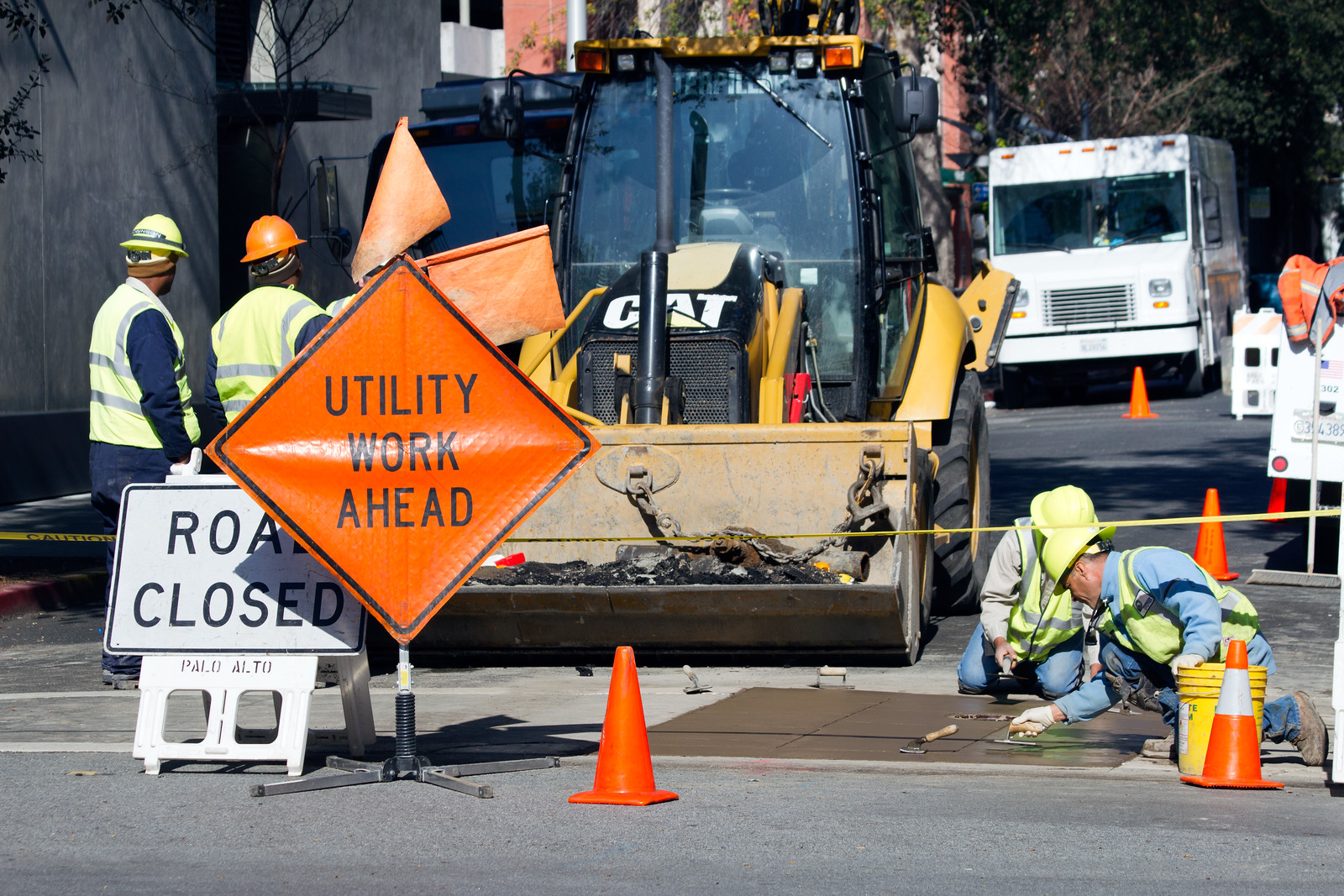 PROPOSED RATE CHANGES

Facility Manager’s Meeting
June 6, 2019
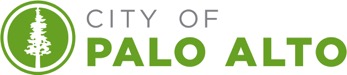 [Speaker Notes: New section
Arial 36 black centered
Image 6.5 x 10]
FY 2020 Rate Projections - Commercial
Commercial customers may have several rate schedules available to them, and the rate changes affecting each may be different depending on the results of updated Cost of Service analysis.
*Gas rate changes are shown with commodity rates held constant.  Actual gas commodity rates will vary monthly with wholesale market fluctuations
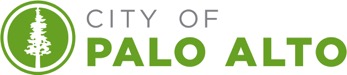 [Speaker Notes: Water: Commercial and Fire services seeing a reduction, while Irrigation seeing an increase  - system average is 1%
Electric: 5 for small, 9 for medium, 7 for large – system average is 8%
Gas 2 to 3 (3-5 distribution) – system average is 5% overall, 8% distribution]
Reasons for Rate Increases
Operations/Capital costs
Resuming a regular rate of main replacement, increased investment due to age, but underground construction costs have increased substantially as well
Health, retirement, and associated overhead costs continue to increase

Rising statewide transportation costs 
For electric, improvements in the state transmission network to deliver renewable energy 
PG&E gas transmission rates rising to fund safety investments in the wake of the San Bruno disaster and gas (to upgrade high-pressure pipelines)

Steadily increasing costs of supply
Hetch-Hetchy system improvements in water
Gas prices have risen in recent years as supplies have become tighter, demand has increased
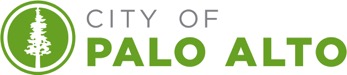 [Speaker Notes: Every utility has its own unique cost items:
Water backup generators for pumping stations, as well as large one time costs for emergency water supply and reservoir rehab 
Electric line crews on contract until internally staffed
Gas Crossbore evaluation and remediation work
Wastewater treatment plant projects underway, will total approximately $100 million

Another point:
Most Operational reserves are low, but projected to stay within guideline levels through the forecast period. Does drive increases, though.]
Ongoing Cost Containment
Consistent with newly approved Utilities Strategic Plan, cost containment is being instituted as an ongoing priority and annual cycle
Fall completion of preliminary out-year rate forecasts
Review by all Divisions for alignment of multiyear strategies
Ongoing management review of personnel actions
Review/revision of position classifications to match evolving needs
Add/Deletion of positions to reflect organizational priorities
Review/approval to fill individual position vacancies in conjunction with ASD Budget Office and Human Resources
Regular review of performance metrics and expenditures
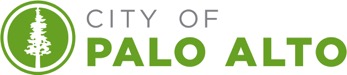 [Speaker Notes: Slide with only copy, no images
Title in Arial white 28 point
Title sits in green box
Copy is Calibri 20 point black
Line spacing is 1.5]
Cost Containment Examples
Recently implemented cost control measures: 
Successfully negotiated with vendor to reduce change request costs for new customer portal (estimated savings of $40k-$100k)
Reduced SAP consultant spending due to process reengineering or developing alternative solutions (estimated savings of $50k)

Potential future cost control measures:
Explore ways to reduce merchant fee costs for credit card transactions
Explore potential savings in utility bill printing through paperless billing and reducing printing charges
Switch to new customer information system with reduced support costs
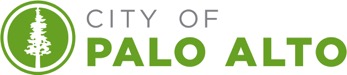 [Speaker Notes: Slide with only copy, no images
Title in Arial white 28 point
Title sits in green box
Copy is Calibri 20 point black
Line spacing is 1.5]
Thank you!

Facility and Sustainability
Managers’ Meeting
June 6th, 2019